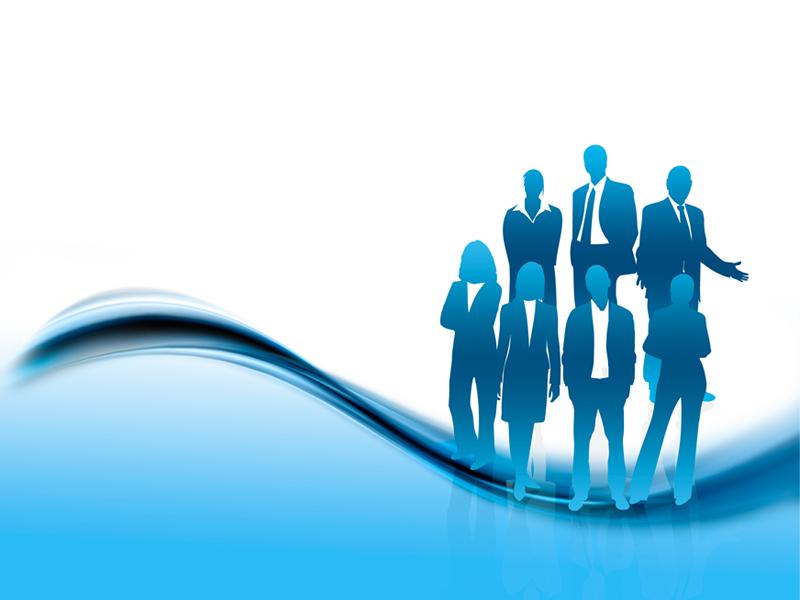 How do we do it?
Class 7
Free Powerpoint Templates
Why Projects go wrong?
Failure to prioritize organization overall project load

Sponsors & key stakeholders were encouraged to take a passive role on the project team

On-going committees were set up to focus on the management process

Team members were interrupted relentlessly
2
A culture was created whereby project managers are expected to “roll over and take it” when substantive new deliverables are added

A whole bunch of previously unnamed stake holders were added half-way through the project when most of the deliverables have begun to take shape and asked for their opinions on the project and its deliverables

Project deliverables were described very vaguely
3
Projects were rushed into getting them up and running

Sponsors were never forced to stand behind their approvals with a formal sign-off

Project managers had lots of responsibilities and deadlines, but no authority
4
Project Management Process - Example
Development Plan
1
State of Requirement
Call For Tender to Bidders
2
Evaluation & Negotiation
Contract Award
3
Project Execution
Completion & Handover
4
Project Close out
5
Development Plan
		A plan of development of the overall picture of the field/ area, indicates the needs of each development phase by calculating the cost and return.

Statement of Requirements 
		Identify the clear definition of a new project's requirements, what the project would like to deliver but allowing sufficient flexibility to allow contractor to provide innovative and value for money proposals. It is also a document which is referred to constantly throughout the project to act as a benchmark for scoping the project.
6
Call For Tender to Bidders (CFT)
ITT (Invitation to Tender)
		A formal statement of requirements sent to bidders within approved bidder-list, inviting the submission of a formal proposal for completing a project. It should provide background information on the organization and identify the key areas that bidders need to address such as functionality and technical operating requirements. A schedule for the tendering process should also be included.
Specification
Completion Date
7
At this stage, we should prepare:
Contract Strategy
Contract details preparing
Estimate Budget
Appoint Accounting people
AFE
Overall estimate schedule
Project team forming up
PEP
8
Evaluation & Negotiation
		Technical and Commercial evaluation criteria/ scoring is done by Approved Technical/ Commercial evaluation team. The result is reported to Committee and Board of Director.

Contract Award
		This stage includes approval process to get an official approval from Committee and Board of Director.
9
Committee approval
Board approval
LOI issue
Finalize contract
Finalize Organization and Staffing process
10
Project Execution
		This is the phase where everything is up and running. Examples of some necessary works to be done:

Schedule, plan, deliverables, cost, report, risk, change, WBS, responsibility matrix, control, manpower plan, contract, meetings, materials management, CFME, MWS, CA, DMF, document control, back log, PTR, HAZOP
11
PEP – Project Execution Plan
SOR
Project description
Implementation strategy
Organization
Mobilization – Manpower plan
Delegation of Authority & Responsibility
Contracting strategy
Engineering/ Procurement/ Fabrication/ Installation/ Commissioning/ Interface Management
12
Planning & Schedule Control
Cost Control
Document and data Management
Change Management
Budgeting and Accounting
Quality Managmeent
Project Reporting and Review Plan
Safety, Security, Health and Environmental Management
Risk Management
Insurance
Lesson Learnt and Project Close out
13
Completion & Handover
		At the end of the project, the deliverables or outcomes of the project have to be handover to client/user. Final documents, Vendor documents, and all other essential drawings are to be filed. Inspection on site by both parties is required; to accept the final works by client. 

Mechanical Completion
Warrantee period counting
Final Documents, Vendor Documents
Final Acceptance Completion
Bank Guarantee deduction
14
Closing out Project
Objectives:
Final status report
Final sign-off of the project; completion letter
Project Evaluation report
Ensuring that the project knowledge develop during the project is captured
Materials management – Reuse, stocks
Close out report
15
Project completion :
Deliverables produced
Timelines, cost effectiveness and quality of the deliverables
All agreed and approved specifications of deliverables achieved
Documents, plans, estimates, schedules, reports, and review information neatly filed and stored for future reference
Plans showing relationship between ongoing process are available, agreed, and approved
16
Project members and the organization know that the project has finished
Your manager knows that you have completed a successful project
Establish timeframe of evaluation
Establish and agree objectives of evaluation
Identify members of evaluation team and prepare for their information requirements
17
Close out Report
Project Background
Key Data of the design
Project Scope
Execution of the work
Lesson Learnt for each phase
Cost Evolution and Analysis
Schedule comparison
Project Organization
Documentation Management System
Recommendation for future projects
18
When life gives you 100 reasons to cry, show life that you have 1000 reasons to smile
19